Easter Island- Rapa Nui
A Brief Background
Stone Statues
Location- One of the most isolated places on Earth
Climate Subtropical, 50 inches rainfall per annum, 66 Sq Miles
Topography- Rano Raraku Volcano
History:
Settled by Polynesians around 900 AD
Because of the southerly latitude                
 (27 degrees S) causing a cooler climate, many Polynesian crops did not grow.
Colder water- no coral reefs- not as much seafood available
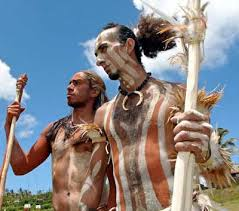 COLLAPSE!
The once thriving societies on Rapa Nui eventually collapsed. How? Why?
You will all be researching how this terrible event happened.
In groups you will be forming “Theories” about what happened and how. What is a theory?
Follow hand out instructions
5 minute presentations